July 2011
Project: IEEE P802.15 Working Group for Wireless Personal Area Networks (WPANs)

Submission Title: [Issue and Challenges for LED-ID]	
Date Submitted: [11 July, 2010]	
Source: Yeong Min Jang, Sunwoong Choi, Nam Tuan Le, Muhammad Shahin Uddin, Bui Minh Trung, Jin Young Kim, Jaesang Cha, Kyesan Lee]            
               [Kookmin University, Kwangwoon University, Seoul National University of Technology, Kyunghee University]                           

Address [Kookmin University, Seoul, Korea]
Voice:[82-2-910-5068], FAX: [82-2-910-5068], E-Mail:[ yjang@kookmin.ac.kr]	
Re: []
Abstract:	[Issue and Challenges for LED-ID]
Purpose:	[]
Notice:	This document has been prepared to assist the IEEE P802.15.  It is offered as a basis for discussion and is not binding on the contributing individual(s) or organization(s). The material in this document is subject to change in form and content after further study. The contributor(s) reserve(s) the right to add, amend or withdraw material contained herein.
Release:	The contributor acknowledges and accepts that this contribution becomes the property of IEEE and may be made publicly available by P802.15.
Slide 1
Slide 1
Yeong Min Jang, Kookmin University
July 2011
Contents
Hidden Node Problem in LED-ID
LED-ID MAC Protocol for LED-ID 
Cooperative MAC 
Fast Link Switching
Site Diversity
Conclusion
Slide 2
Yeong Min Jang, Kookmin University
What is the Hidden Terminal Problem?
July 2011
Hidden terminal problem.
Hidden terminal problem in IEEE 802.15.4 occurs, but not frequently affect the performance.
Low-rate wireless personal area networks
CSMA-CA
IEEE 802.15.4e CTS/RTS for star network topology
Slide 3
Yeong Min Jang, Kookmin University
FOV
Hidden Terminal Problem in LED-ID
July 2011
LED-ID Characteristics
Limited of Field Of View (FOV)
Inefficient of CSMA-CA 
Proposed MAC protocol
RTS/CTS (802.15.4e)
NAV (802.11)
A
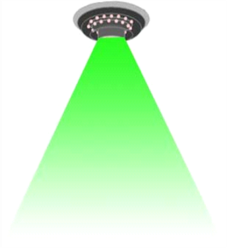 A, B, C can sense together
C can’t sense B’s signal
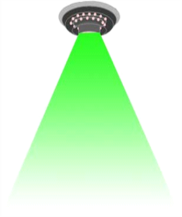 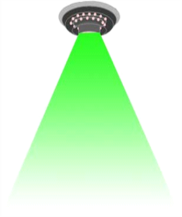 B
C
RF
LED-ID
Slide 4
July 2011
LED-ID MAC approach
Non-QoS Guarantee
Identification application
Peer to Peer topology
QoS Guarantee
Real time applications, Exhibition, Museum
Star topology
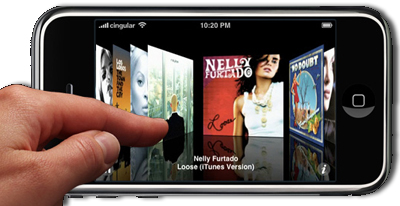 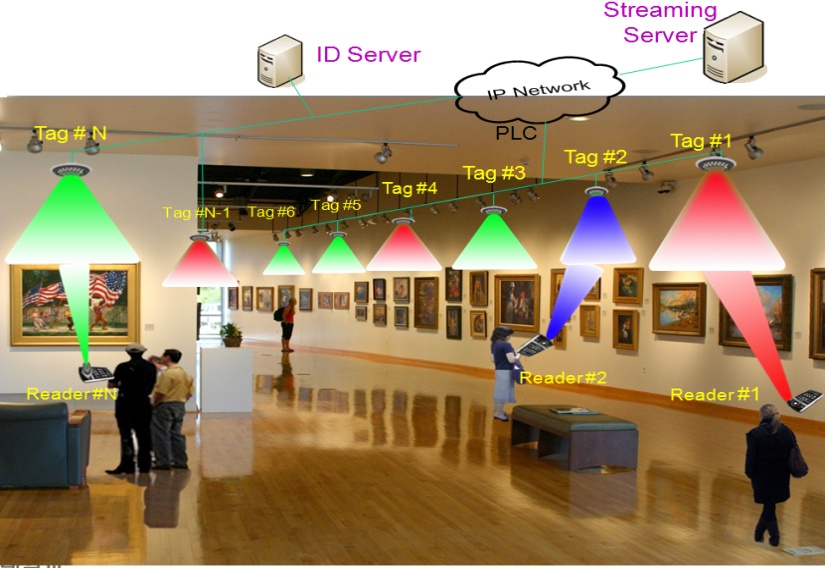 Slide 5
Yeong Min Jang, Kookmin University
July 2011
LED-ID MAC approach (Non-QoS Guarantee)
Limited of FOV
Readers can not sense signal together
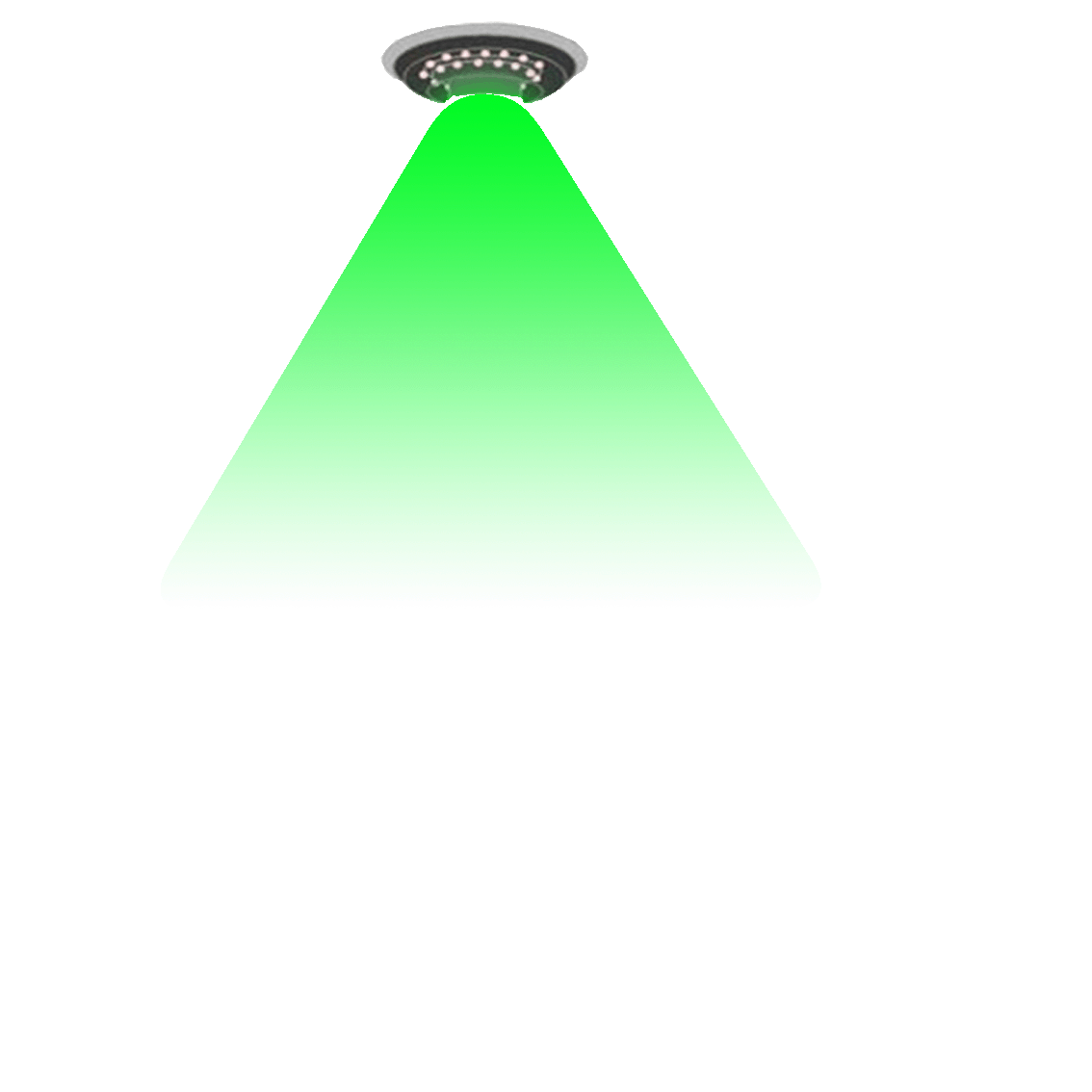 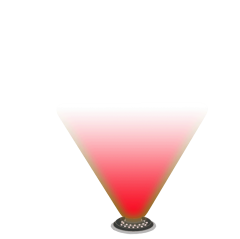 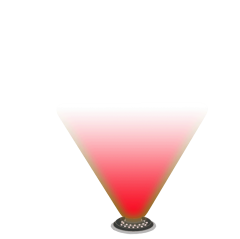 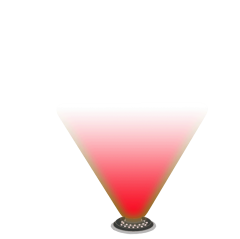 Reader #3
Reader #2
Reader #1
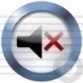 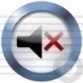 Reader #2 and Reader #1 are deaf with Reader #3
CSMA-CA is not perfect for LED-ID
Slide 6
Yeong Min Jang, Kookmin University
Tag
Reader
RTS
CTS
Data request
ACK
Data
ACK
July 2011
LED-ID MAC approach (Non-QoS Guarantee)
MAC mechanism
Random Access Algorithm
CTS/RTS
NAV
Slide 7
Yeong Min Jang, Kookmin University
July 2011
LED-ID MAC Approach (QoS Guaranteed)
Processing phases of LED-ID
Idle
Wake up
Synchronization
Identification
Allocation
Transmission
Slide 8
Yeong Min Jang, Kookmin University
July 2011
LED-ID MAC approach (QoS Guarantee)
Processing states of LED-ID
Reader
Tag
Working
Ready
Wake up
Start
Request traffic
Request
Synchronize
Generate beacon
Acknowledgement
Acknowledged
Acknowledged
Receive request and data
Send/ receive data
Access
Allocate traffic
Allocate slots
Stop
Kill
Access
Send/ receive data
Kill
Sleep
Slide 9
Yeong Min Jang, Kookmin University
July 2011
LED-ID MAC Approach (QoS Guaranteed)
Combined approach from RFID and IEEE 802.15.7 (VLC)
Identification process of RFID
Slotted ALOHA
GTS allocation of IEEE 802.15.7
QoS guaranteed
Beacon
Identification
Data transmission
Slide 10
Yeong Min Jang, Kookmin University
July 2011
LED-ID MAC Approach (QoS Guaranteed)
Identification packet
Structure of 802.15.7 GTS request command


GTS characteristics field
MHR fields
Command Frame Identifier
GTS Characteristics
Beacon
Identification
Data transmission
GTS Length
GTS Direction
Characteristics Type
Reserved
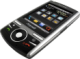 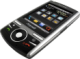 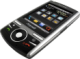 Reader #1
Reader #2
Reader #3
Slide 11
Yeong Min Jang, Kookmin University
July 2011
LED-ID MAC approach (QoS Guarantee)
Data transmission
Beacon
Identification
Data transmission
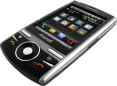 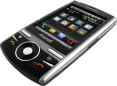 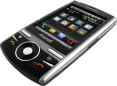 Reader #1
Reader #2
Reader #3
Slide 12
Yeong Min Jang, Kookmin University
July 2011
Cooperative MAC
Slide 13
Yeong Min Jang, Kookmin University
July 2011
Direct, Multi-hop, Cooperative Network
Cooperative
Direct
Multi-hop
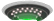 Tag
Tag
Tag
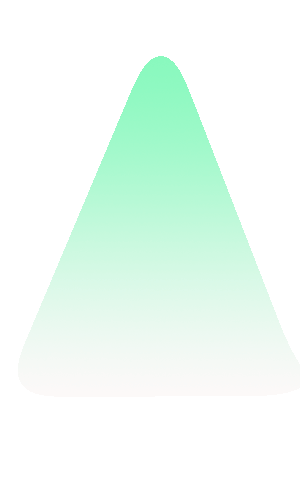 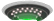 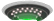 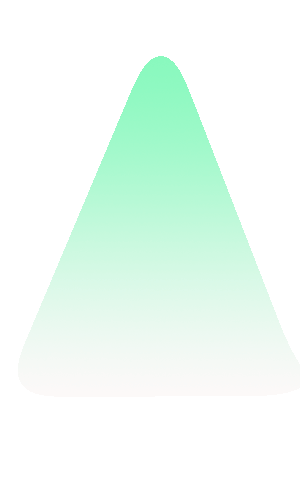 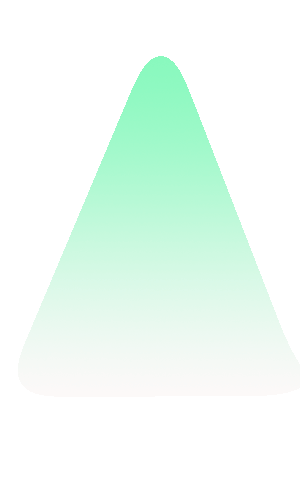 Reader #2
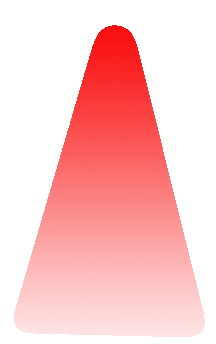 Reader #2
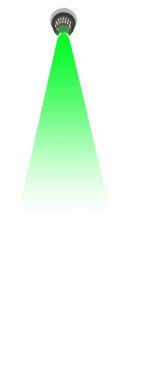 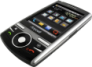 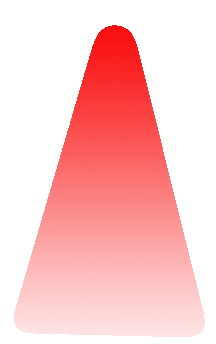 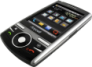 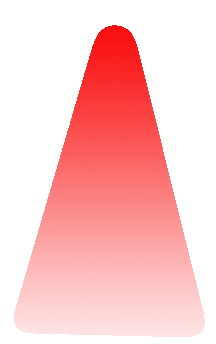 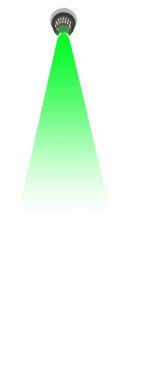 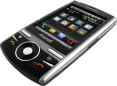 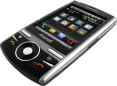 Reader #3
Reader #3
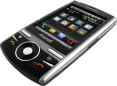 Reader #3
Slide 14
Yeong Min Jang, Kookmin University
July 2011
Direct, Multi-hop, Cooperative Network
Direct communication
Less delay
High packet loss
Multi-hop communication
More delay
Low packet loss
Slide 15
Yeong Min Jang, Kookmin University
July 2011
LED-ID Cooperative and Relay Network
Improve the performance of LED-ID network
Delay
Throughput
Loss probability
Increase coverage
Tag
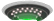 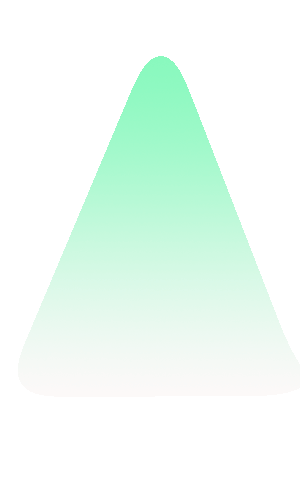 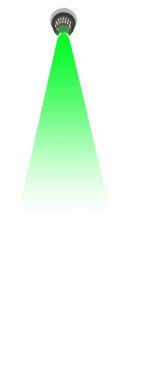 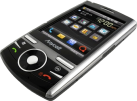 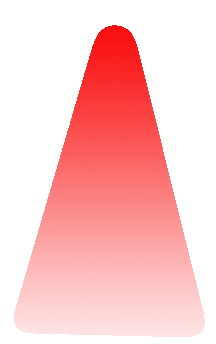 Reader #2
Reader #3
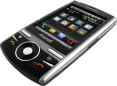 Slide 16
Yeong Min Jang, Kookmin University
July 2011
LED-ID Cooperative MAC Protocol
Tag
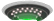 Reader 3  Tag
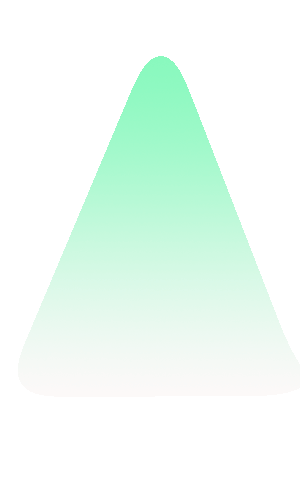 Packet loss threshold
OSSI threshold
Bad channel condition
Discover Relay node
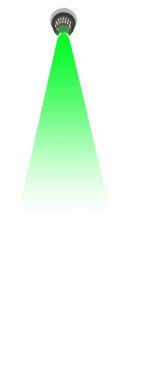 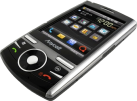 Cooperative Communication
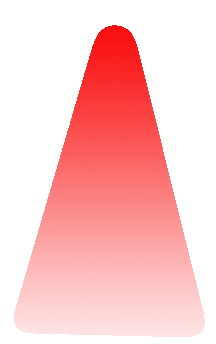 Reader #2
Cooperative MAC
Reader #3
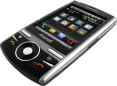 Slide 17
Yeong Min Jang, Kookmin University
July 2011
What is Link Switching?
The procedure whereby a reader change its communication link within a coverage area of tag or from one tag to another tag via an alternative link when this is necessary and appropriate to maintain or improve communications
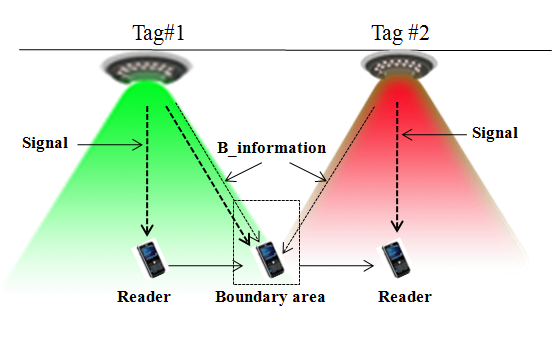 Slide 18
Yeong Min Jang, Kookmin University
July 2011
Link Switching in Multi-tags Scenarios
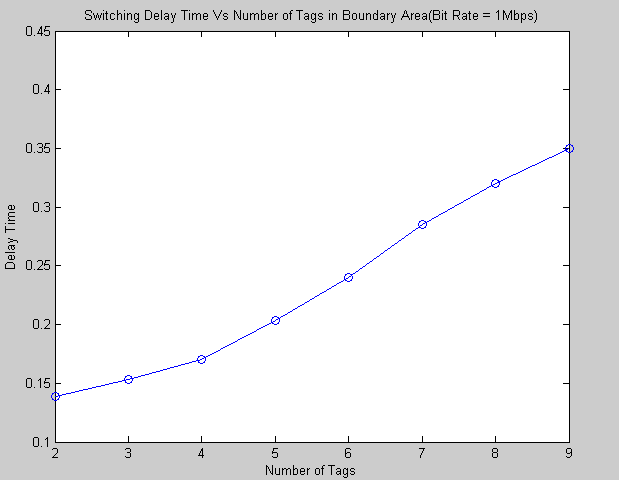 Slide 19
Yeong Min Jang, Kookmin University
July 2011
Proposed Scheme to Reducing Latency
Slide 20
Yeong Min Jang, Kookmin University
July 2011
Site Diversity
The transmitter provides the receiver with several independent replicas of the same signal over independently faded channels, in order to achieve redundancy
Diversity scheme provides two or more uncorrelated inputs at the receiver
If one or more LOS  path undergoes a blockage at a particular point in time, another independent (or at least highly uncorrelated) path may have a strong signal
M different photo-detectors are used at the receiver to obtain independent signals.
If probability of a blockage in one channel is p, then the probability for M channels is pM
Slide 21
Yeong Min Jang, Kookmin University
July  2011
Site Diversity
Link blockage is the key problem in indoor  application of LED-ID
This  Link blockage can happen in random manner 
Difficult to avoid  random blockage 
Receiver with wide FOV is the one solution but
      single element receiver with wide FOV combines the following  into a single electrical signal
-  Desired signal
-  Delayed multipath components
Ambient light noise
Site diversity is the optimum solution
Tag1
Tag2
Tag3
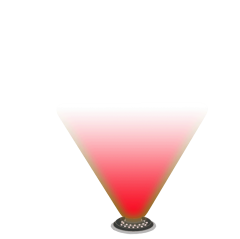 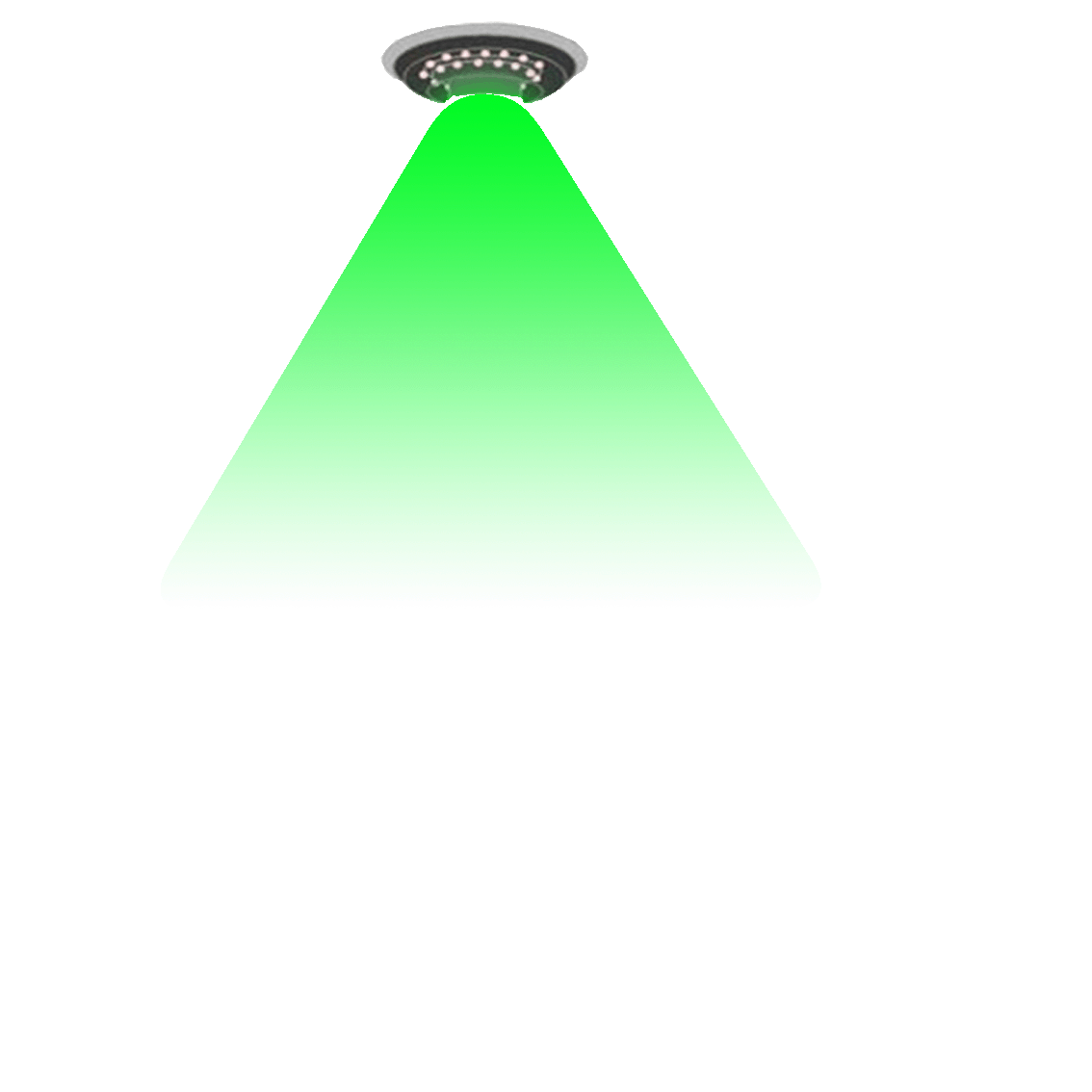 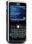 Reader
Slide 22
Yeong Min Jang, Kookmin University
July   2011
Site Diversity
The principle of diversity is to provide the receiver with several replicas of the same signal.
Diversity techniques improve the time availability of signals without any increase in the transmitted power.
Diversity techniques work best when the different replicas of the signal are transmitted through independently faded channels.
Signal combining is a very important part of a diversity system.
Correlation between the different branches reduces the diversity gain.
More receiver elements give more gain but consume more power at receiver 
Therefore we propose location based reconfigurable cell site diversity with minimum branch MRC(Maximal Ratio Combining)
Slide 23
Yeong Min Jang, Kookmin University
July  2011
Location Based Reconfigurable Cell
Cell
Tag
2
3
4
Reader
1
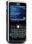 Reader
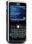 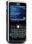 5
6
7
8
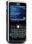 9
10
12
11
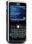 13
15
14
16
Cell for each reader depends on its location
Reduce the power consumption
Increase the capacity of the system
Slide 24
Yeong Min Jang, Kookmin University
July  2011
Location  Based Minimum Branch MRC Site Diversity
Slide 25
Yeong Min Jang, Kookmin University
July  2011
Location Based  Reconfigurable Cell Site Diversity using minimum branch MRC
Advantages
Increase the capacity of the system
Reduce the outage probability
Improve  the link performance  and Coverage
Reduce the power consumption
No efficiency loss
Improve the link quality
Slide 26
Yeong Min Jang, Kookmin University
July 2011
Conclusion
Hidden node problem in LED-ID system
LED-ID MAC
Cooperative MAC
Fast link switching 
Location based reconfigurable cell site diversity using     
minimum branch MRC technique
Slide 27
Yeong Min Jang, Kookmin University